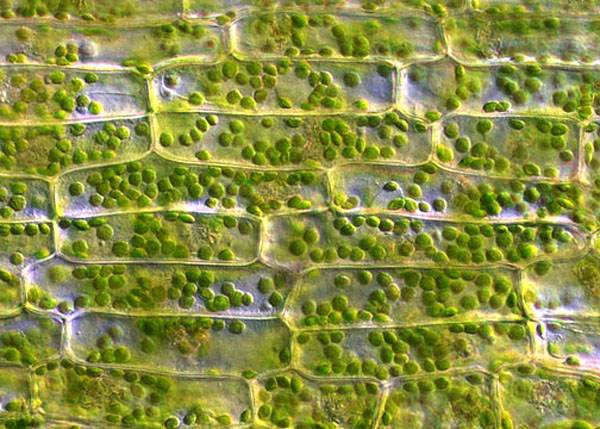 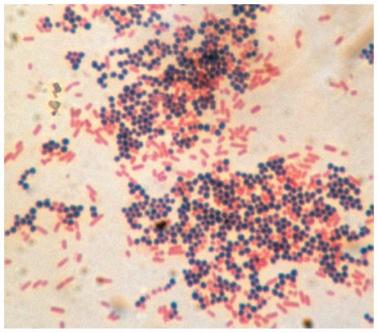 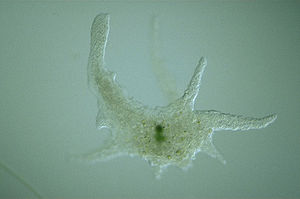 The Cell
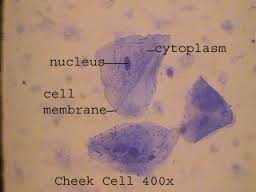 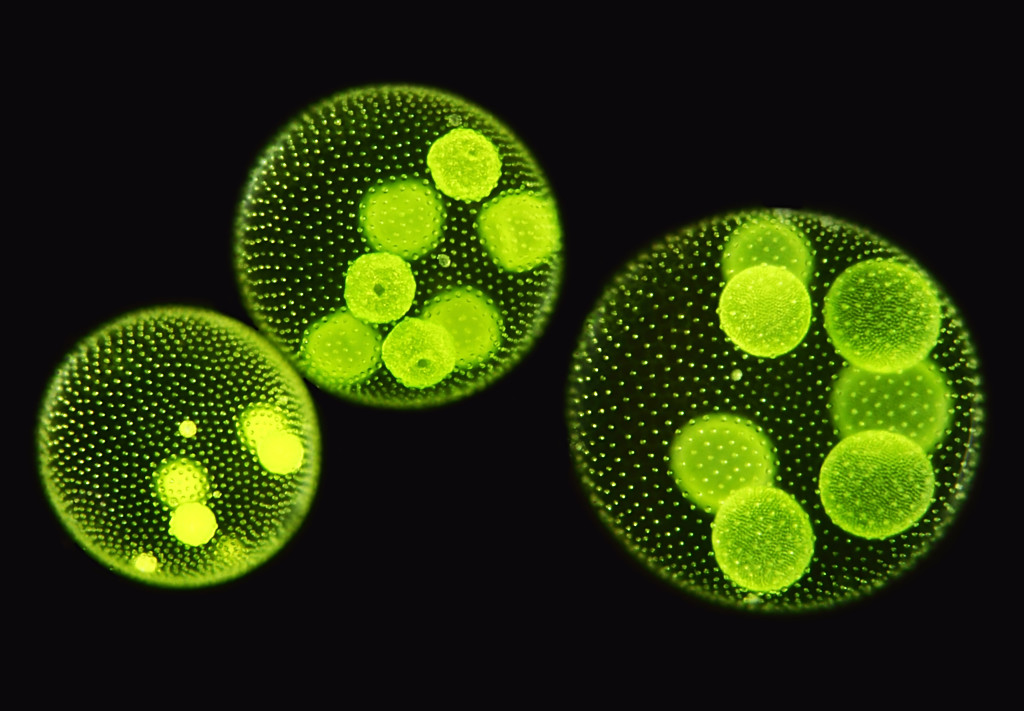 Chapter 4
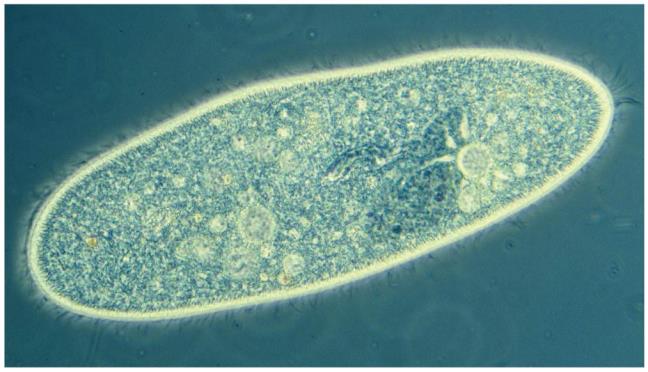 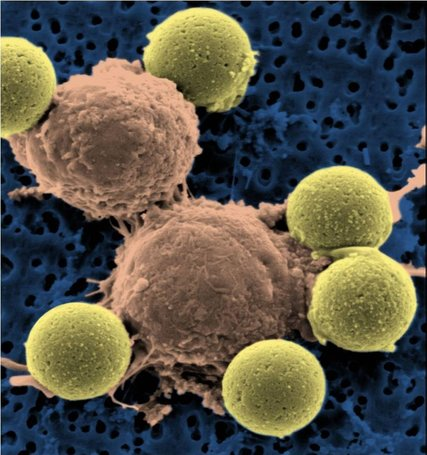 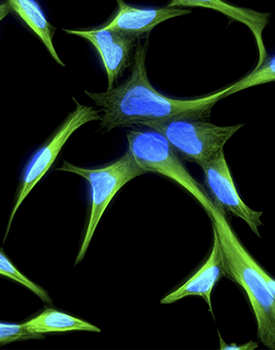 [Speaker Notes: Many of you might remember these specimen from your last lab. Whether it was bacterial specimen, onion or check cells all of them comprises of one or more cells. Despite of enormous diversity among living organisms . All organisms are made of cells. Cells are fundamental unit of life. Lets see how this idea of cell came into existence.]
The Cell Theory
http://ed.ted.com/lessons/the-wacky-history-of-cell-theory
[Speaker Notes: Puja

It was all started with discovery of microscope. A scientist named Robert Hook in 16th century saw cork cells under the microscope and that reminded him the cells in a monastery and he coined the term Cells. At the same time other scientist Antoni wan layvanhook ta the same time developed his own microscope and watch enormous samples from pond water to plants and animals, sperm, blood cells, protozoa. First time saw microbes. Then in 18th century two scientists Schleiden and Schwan looked enormous samples of plants and animals and postualtes cell theory.]
The Cell Theory
The cell is the basic unit of life.
All organisms are made of one or more cells.
Cells come from preexisting cells.
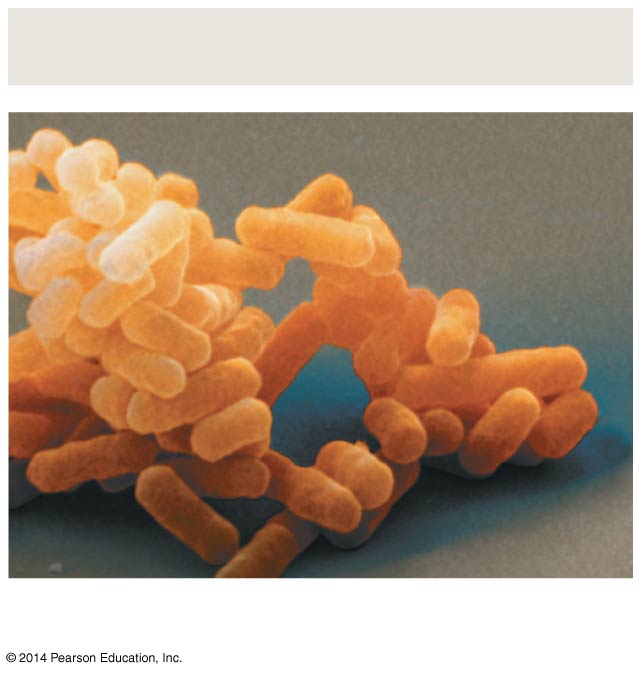 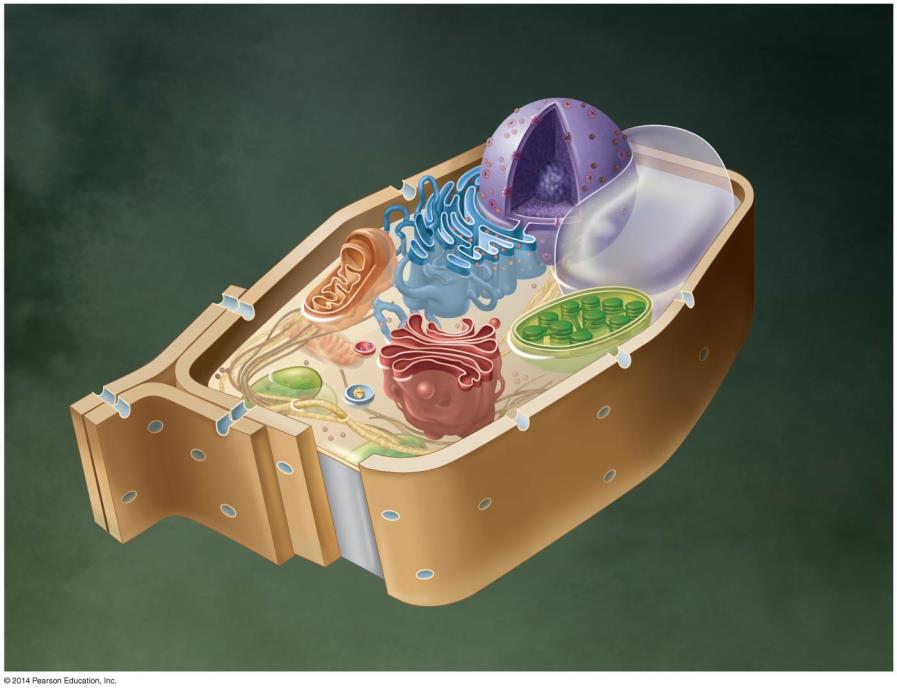 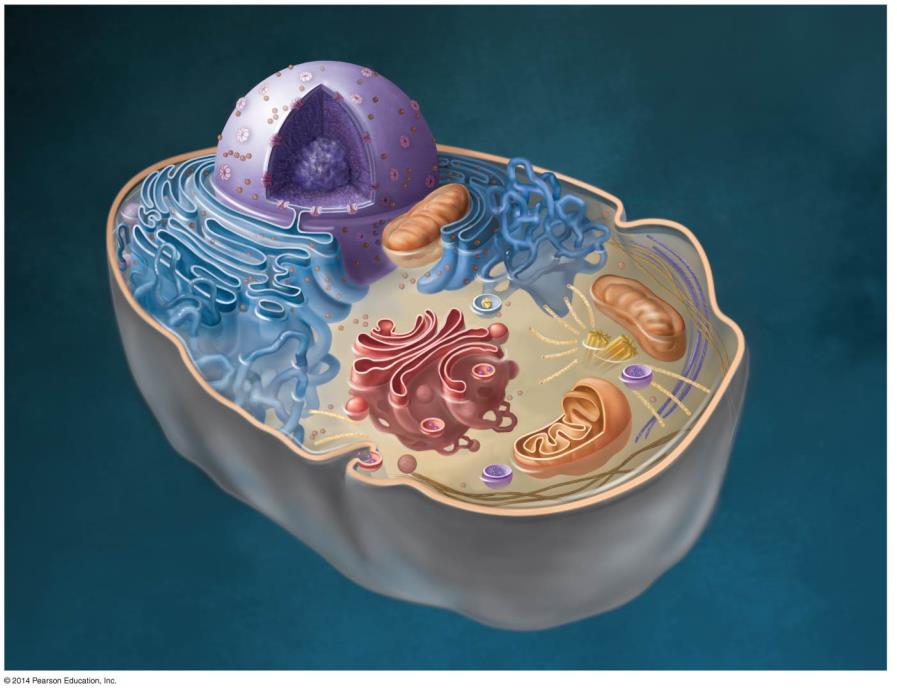 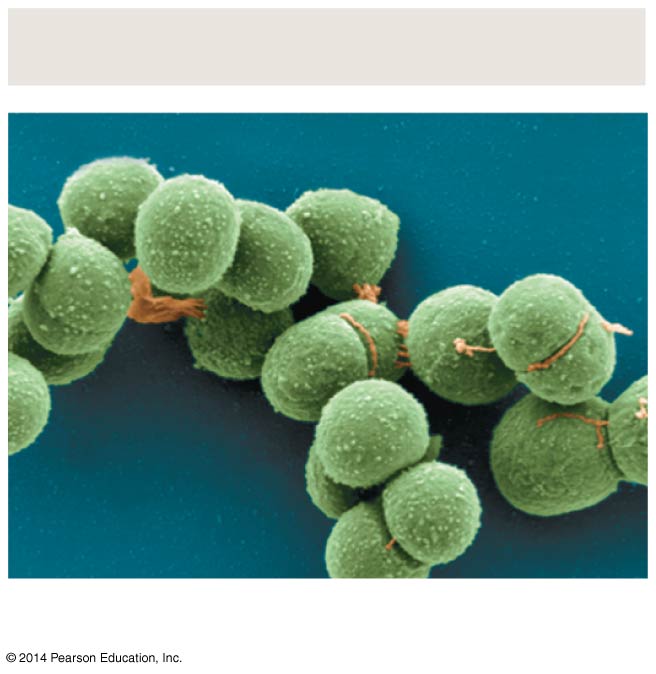 The diversity of life can be arranged into 3 domains
Prokaryotes
Eukaryotes
Domain Bacteria
Domain Archaea
Domain Eukarya
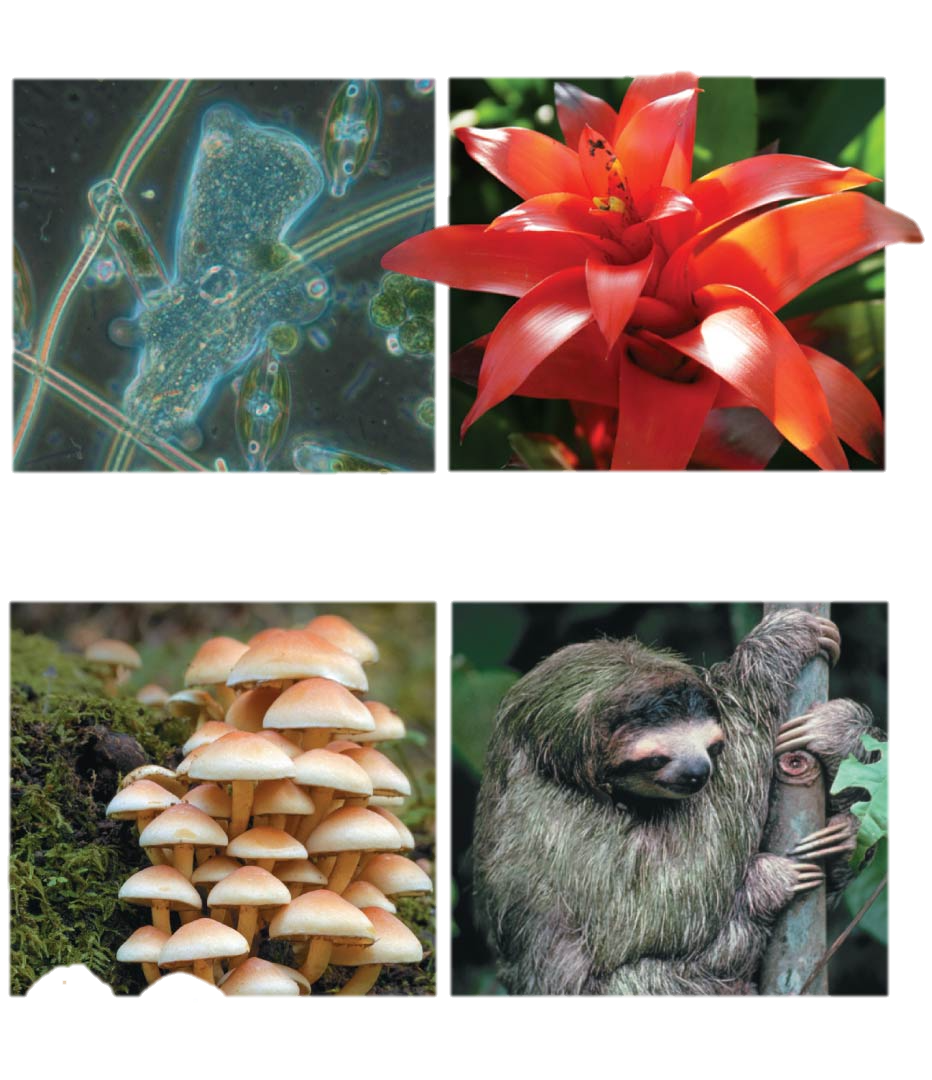 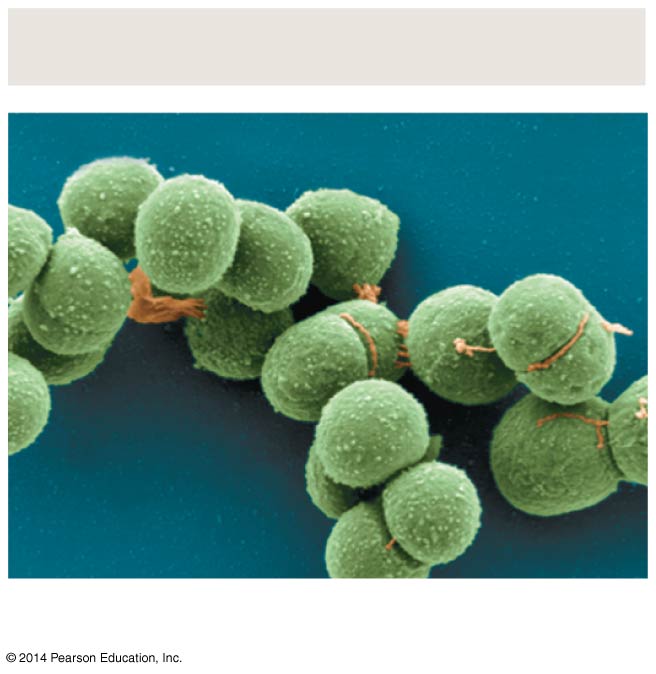 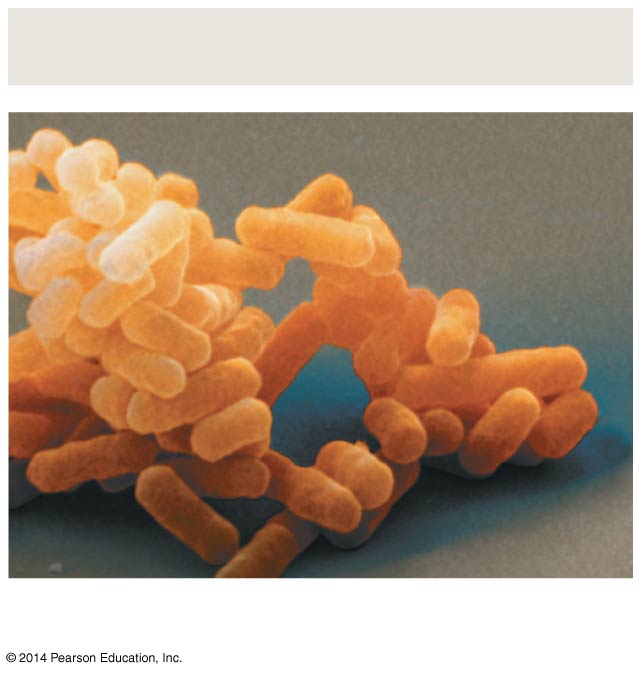 Protists(multiple kingdoms)
Kingdom Plantae
Kingdom Animalia
Kingdom Fungi
[Speaker Notes: Meirav
You have seen this slide. Now that we defined pro and euc cells, we will mainly focus on the two cell types of members of  two eucaryotic kingdoms: animals and plants. You learned their organelles for homework.. We will focus today on the membrane. Q before.]
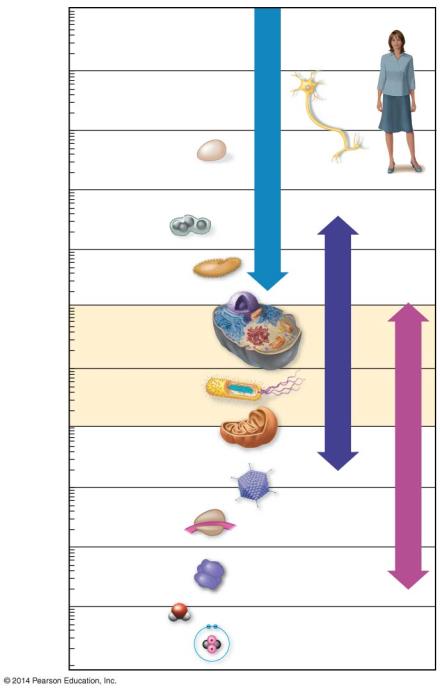 10 m
Cell Size
Human height
1 m
Length of somenerve and muscle cells
100 mm(10 cm)
Unaided eye
Chicken egg
10 mm(1 cm)
Frog egg
1 mm
Paramecium
Human egg
100 μm
Eukaryotic cells

Prokaryotic cells
Most plant andanimal cells
Light microscope
10 μm
Nucleus
Most bacteria
Mitochondrion
1 μm
Electron microscope
Smallest bacteria
100 nm
Viruses
Ribosome
10 nm
Proteins
Lipids
1 nm
Smallmolecules
Atoms
0.1 nm
[Speaker Notes: Meirav
Cells are small. The range in micro light. And in electron
visible light passes through a specimen, then through glass lenses, and then into the viewer’s eye
Beam of]
Cell Size
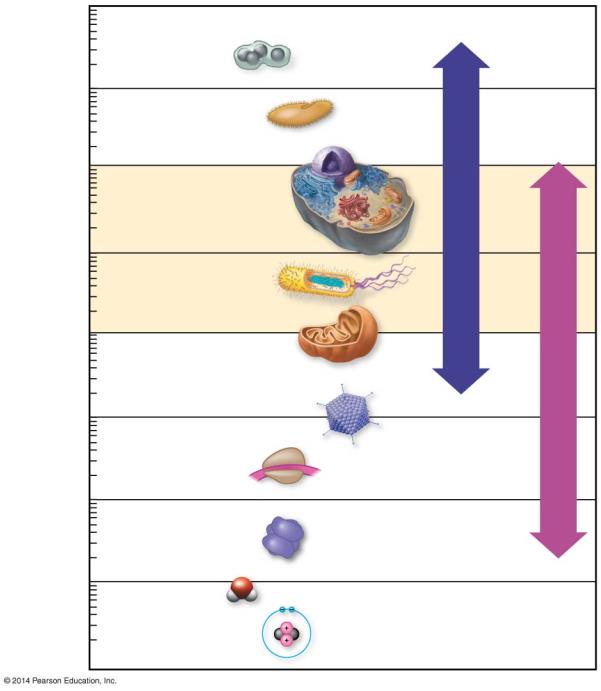 100 μm
Why aren’t they smaller?
Why aren’t they bigger?
Most plant andanimal cells
10 μm
Nucleus
Most bacteria
Mitochondrion
1 μm
Cells are large enough to house DNA, proteins, and structures needed to survive and reproduce
[Speaker Notes: Meirav
Why are they in that range?
Why not smaller? Why for example eu are bigger than pro?]
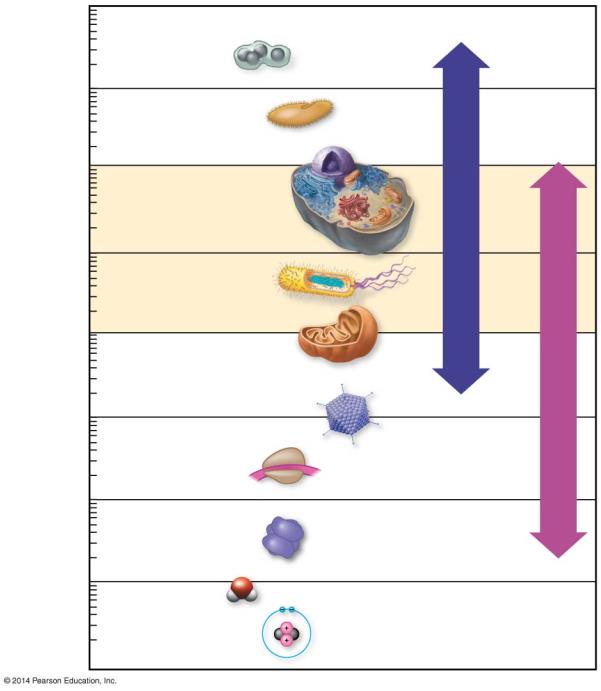 Cell Size
100 μm
Why aren’t they bigger?
Most plant andanimal cells
10 μm
Nucleus
Most bacteria
Think while watching the demonstration
Mitochondrion
1 μm
[Speaker Notes: Meirav
Is there an advantage to be small?]
Why did the acid spread quicker in the smallest cube?
https://www.youtube.com/watch?v=DM8mLV6-MUw
Starts at 1:04 minutes. Ends at 2:08.
[Speaker Notes: Meirav]
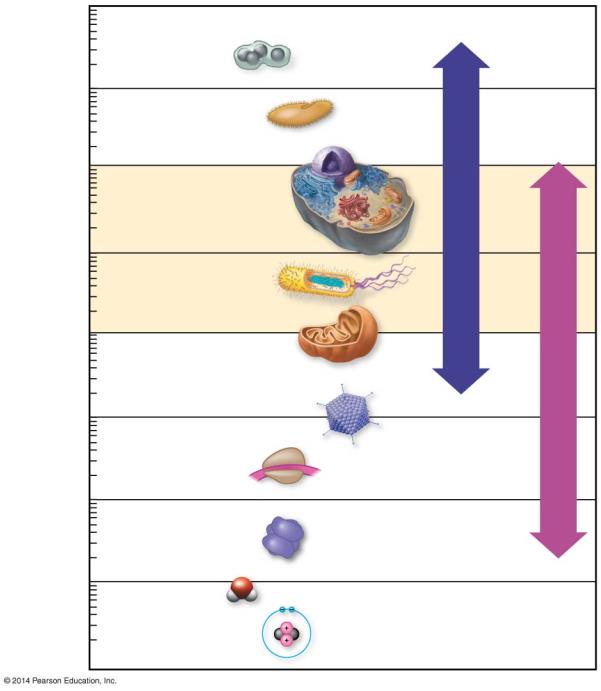 Cell Size
100 μm
Why aren’t they bigger?
Most plant andanimal cells
10 μm
Nucleus
Most bacteria
Mitochondrion
1 μm
The small size of cells allows for a surface-to-volume ratio that will allow adequate exchange with the environment
[Speaker Notes: Meirav
The acid migrates the same speed, however, the volume was small relatively to the surface. We say that the smaller one had a high ratio of surface to volume. 
Cells exchange materials with their environment. For example O2 CO2. A relative higher ratio, would make this exchange more efficient.
Another example: if we wrap the boxes together or separately the volume remains the same. However, we need more paper if we wrap them individually.]
Calculating Surface Area and Volume
Imagine a cube of 1 cm high x 1 cm wide x 1 cm deep

Surface area (SA) = area of one side x 6 sides
1 cm x 1 cm x 6 sides = 6 cm2

Volume (V) = height x width x depth
1 cm x 1 cm x 1 cm = 1 cm3
1cm
1cm
SA to V ratio = 6
1cm
[Speaker Notes: Meirav
Squered/qubic cm]
Your Turn…
Now, calculate the surface area and volume for a cube 2 cm high x 2 cm wide x 2 cm deep.

SA = 2 cm x 2 cm x 6 sides = 24 cm2


V = 2 cm x 2 cm x 2 cm = 8 cm3
2 cm
2 cm
SA to V ratio = 3
2 cm
[Speaker Notes: Meirav]
Now, Let’s Compare the Blocks
SA to V ratio= 6
1 cm
2 cm
1 cm
SA to V ratio= 3
1 cm
2 cm
2 cm
[Speaker Notes: Meirav]
As a cell becomes larger it’s surface area/volume ratio becomes?
A. Larger 

B. Smaller 

C. Stays the Same
[Speaker Notes: C. Eukarya]
Eukaryotes and Prokaryotes
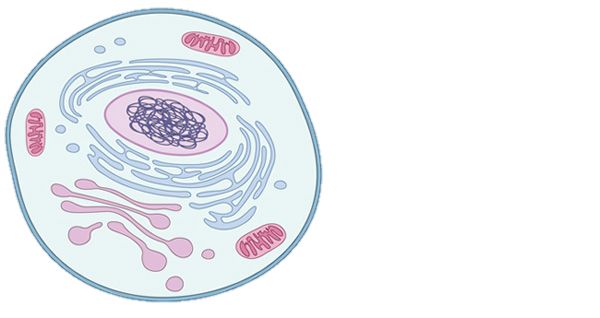 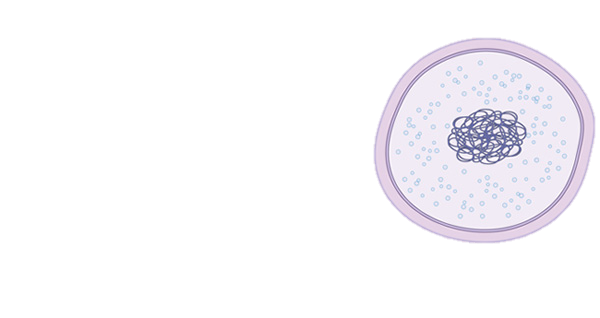 Eukaryotes
Domain: Eukarya

Larger size
Characterized by organelles: membranous bound compartments in cytoplasm, each devoted to a particular function.
Membrane around genetic material:  nucleus
Prokaryotes
Domains: Bacteria &
				Archaea
Smaller
No true organelles 
Genetic material not bounded by a membrane 
Many other differences
[Speaker Notes: Puja. Recall that in chapter-1 we had a glimpse of similarity and differences between Eukaryotic and Prokaryotic cells. Here, I would like to draw your attention on few more differences among these cell types. In eukaryotes the ribosomes that are involved in protein synthesis are 80S type and in prokaryotes it is 70S.

Eukaryotic cells DNA is linear where as in prokaryotes is circular. You might remember that you would need to use 100X magnification to see bacterial cells where it was comparitvely easy to see other eukaryotic cells.]
Figure 4.4a
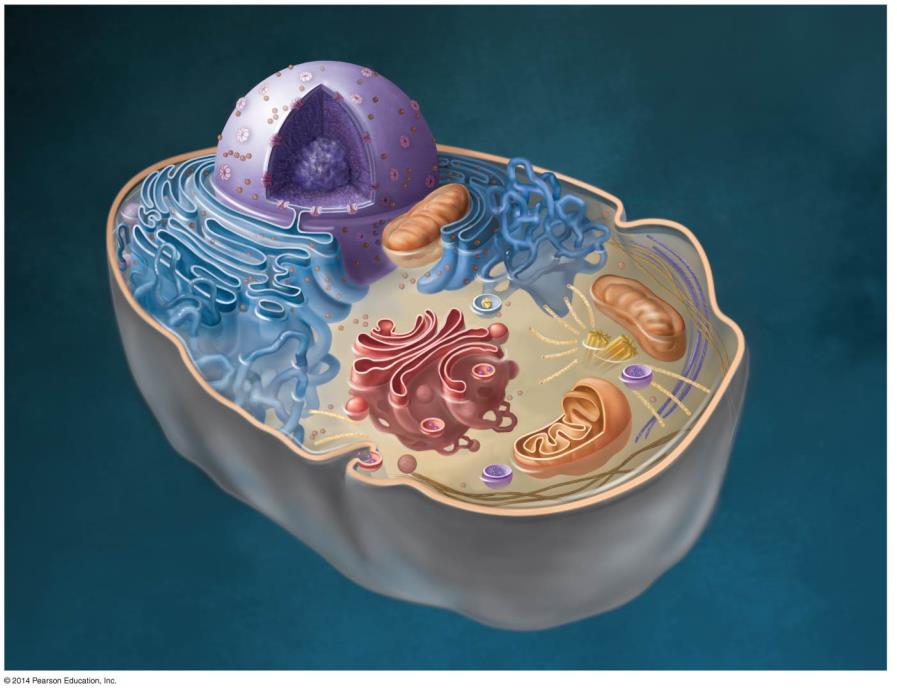 NUCLEUS
Nuclear envelope
Nucleolus
Roughendoplasmicreticulum
Chromatin
CYTOSKELETON
Microtubule
Microfilament
Intermediatefilament
Ribosomes
Peroxisome
Smoothendoplasmicreticulum
Plasmamembrane
Golgi apparatus
Centrosomewith pair ofcentrioles
Lysosome
Mitochondrion
[Speaker Notes: Show bioflix animation]
Figure 4.4b
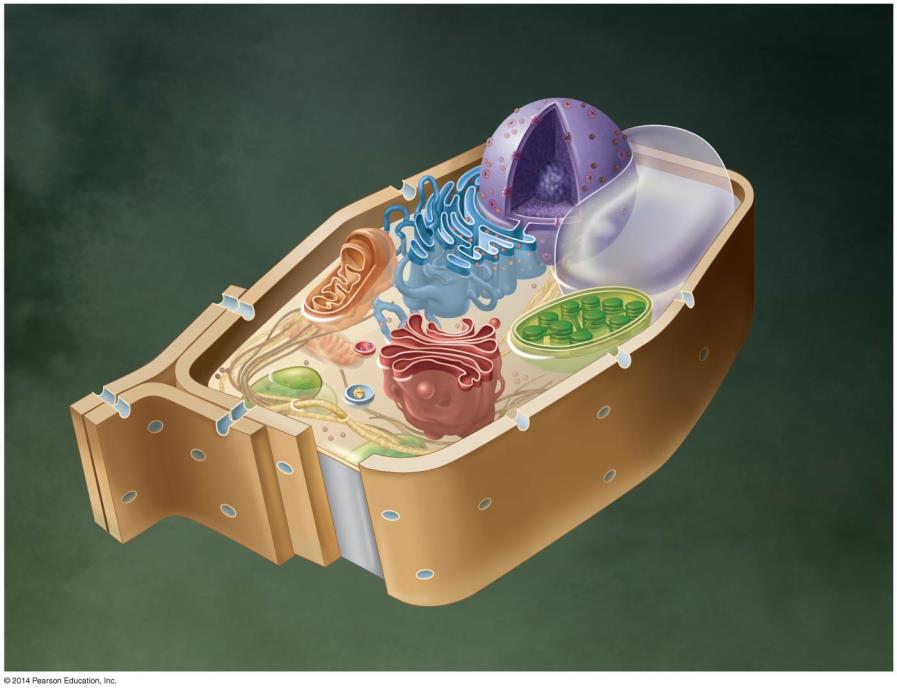 NUCLEUS
Roughendoplasmicreticulum
Nuclear envelope
Smoothendoplasmicreticulum
Nucleolus
Chromatin
Mitochondrion
CYTOSKELETON
Microfilament
Microtubule
Centralvacuole
Ribosomes
Chloroplast
Cell wall
Plasmodesma
Cell wall ofadjacent cell
Golgiapparatus
Peroxisome
Plasmamembrane
[Speaker Notes: Show bioflix animation]
Table 4.22
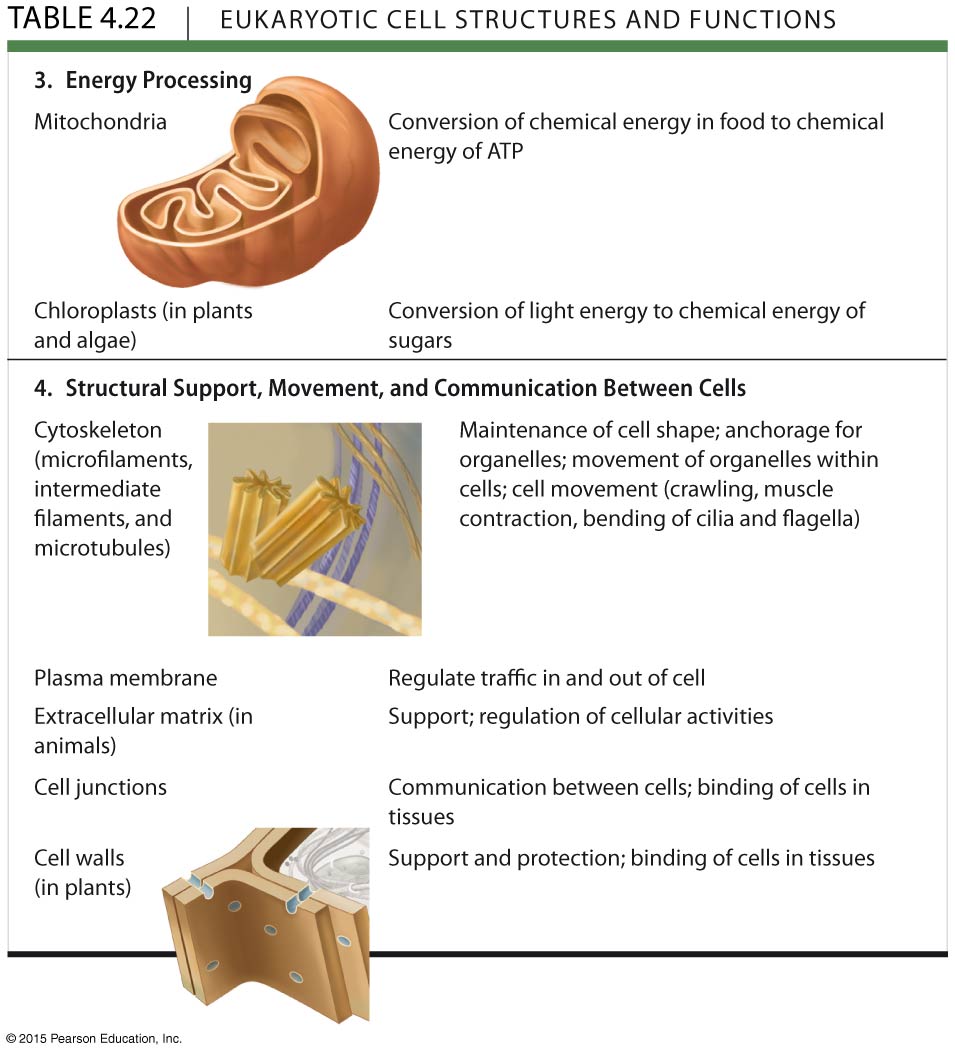 [Speaker Notes: Show bioflix animation]
Table 4.22
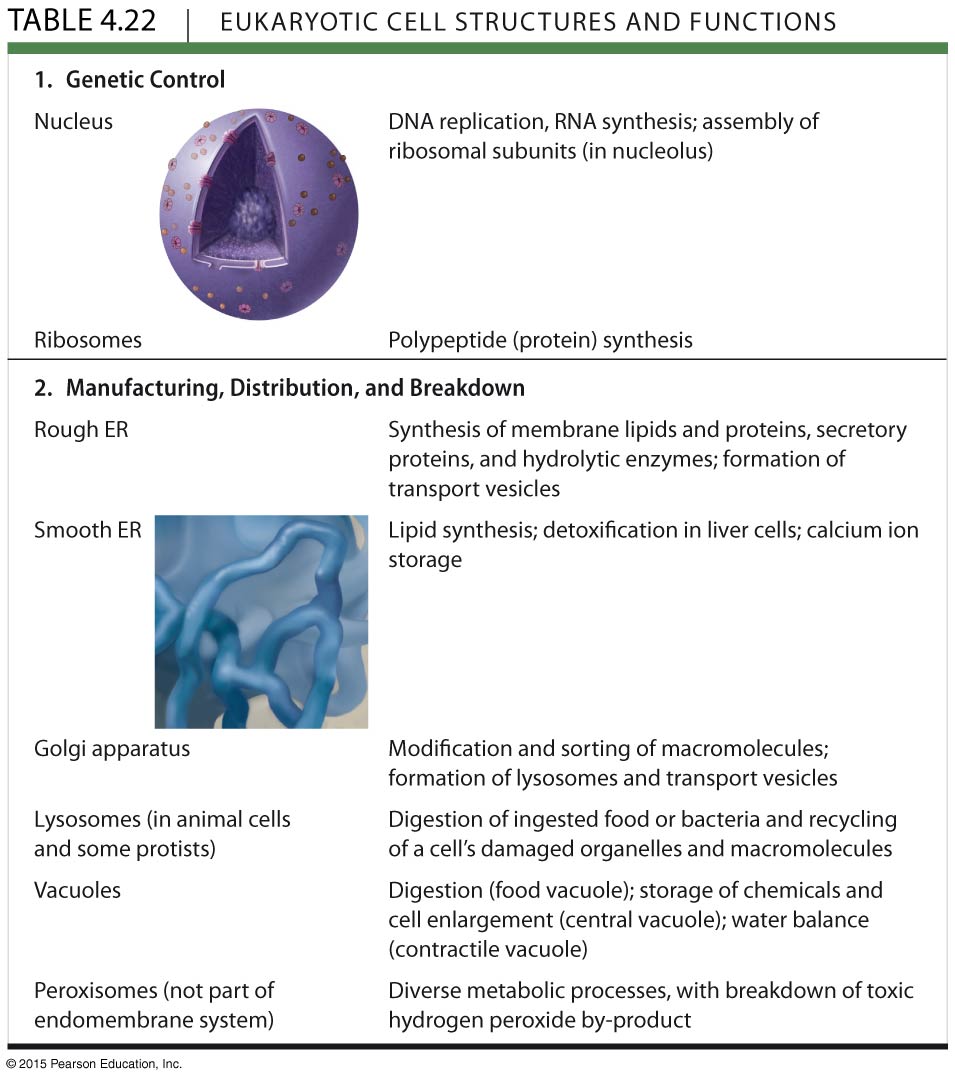 Organelles are found in what domain(s) of life?
A. Archaea

B. Bacteria

C. Eukarya

D. All of the above
[Speaker Notes: C. Eukarya]
Organelles are found in what domain(s) of life?
A. Archaea

B. Bacteria

C. Eukarya

D. All of the above
[Speaker Notes: C. Eukarya]
The Cell Theory states:
A. All organisms are made of one or more cells.
B. The cell is the basic unit of all living things.
C. All cells come from existing cells.
D. All of the above are correct.
E. None of these is correct.
[Speaker Notes: Answer: D]
The Cell Theory states:
A. All organisms are made of one or more cells.
B. The cell is the basic unit of all living things.
C. All cells come from existing cells.
D. All of the above are correct
E. None of these is correct
[Speaker Notes: Answer: D]